Презентація з курсу лекцій «Корозія і захист металів»
Підготувала:                                                     ст. викладачка
                                                   кафедри металургії Лічконенко Н.В.
У металів є ворог, який призводить до великих втрат, які неможливо повернути. Кожного року повністю руйнується близько 10% заліза, що виробляється. 	В США, за  даними NACE, збитки від корозії, включаючи витрати на боротьбу з нею, складають 3,1 % ВВП ($276 млрд/рік), в Германії – 2,8 % ВВП. В межах 2–4 % ВВП знаходиться цей показник і в інших розвинутих країнах. При цьому втрати металу, що містять металеві конструкції, вироби, що вийшли з ладу, складають 10–20 % річного виробництва. В нашій країні немає офіційної статистики, яка б відображала економічний збиток від корозії, але, за деякими оцінками, він складає не менш 5 % від ВВП.
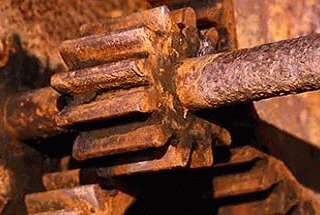 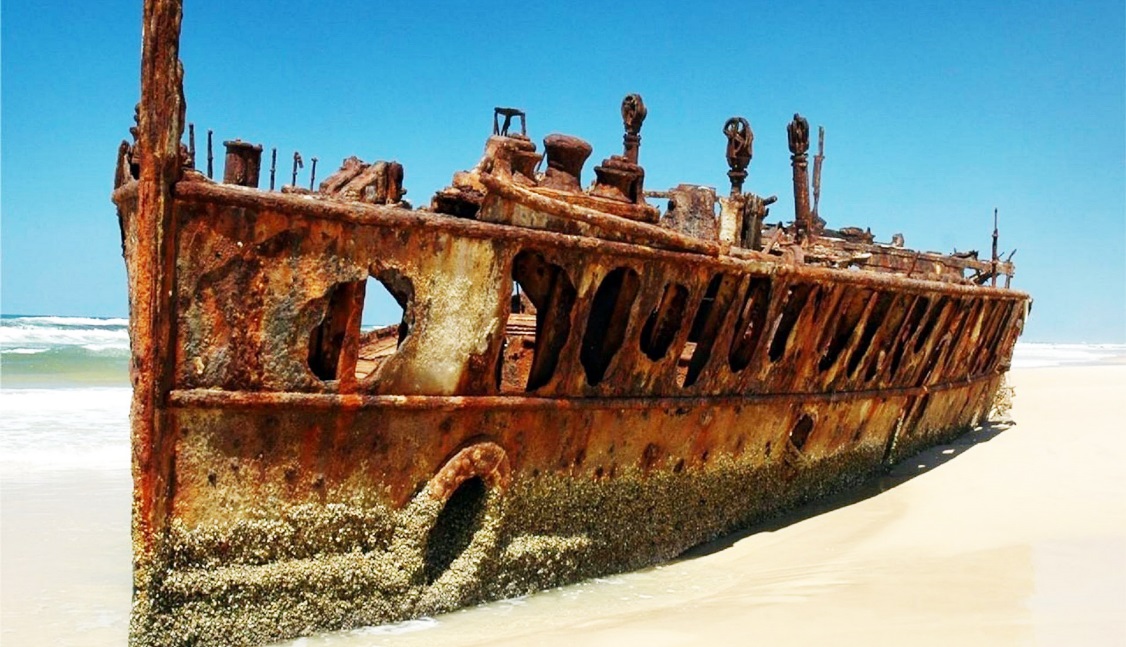 Корозія – руйнування металів і сплавів під впливом навколишнього середовища. Слово корозія походить від латинського corrodere, що означає роз'їдати.
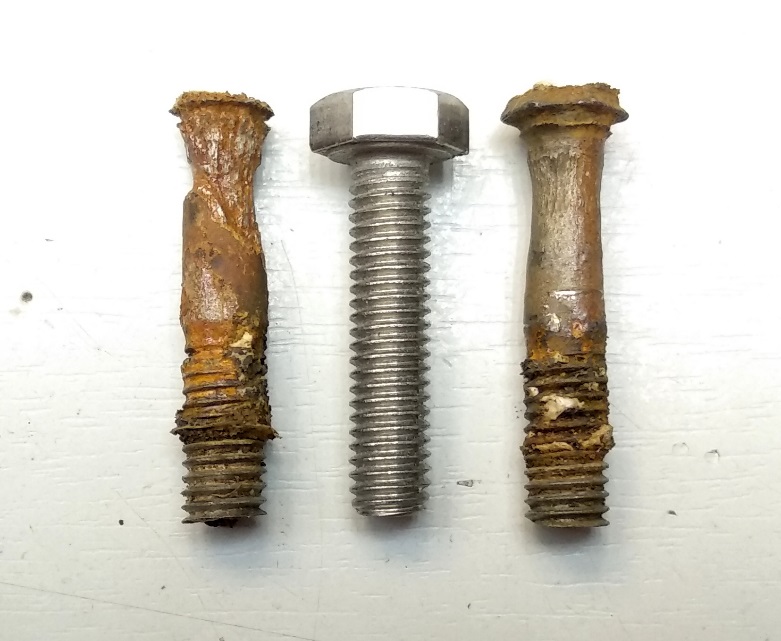 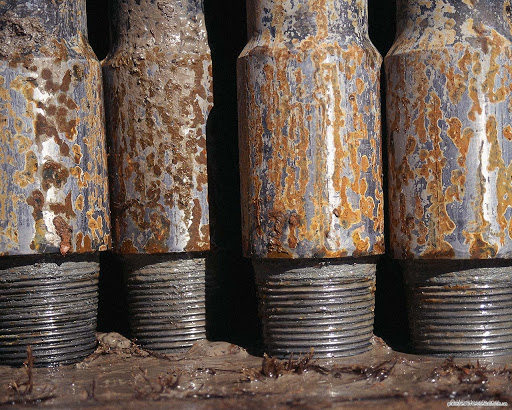 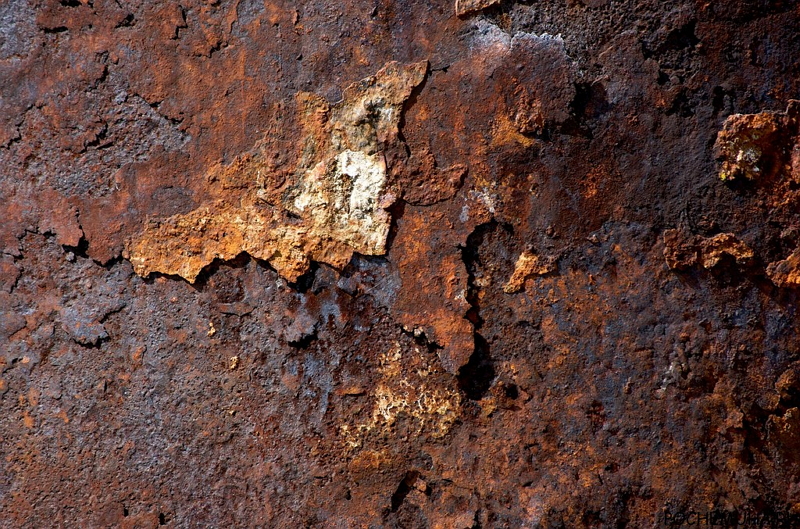 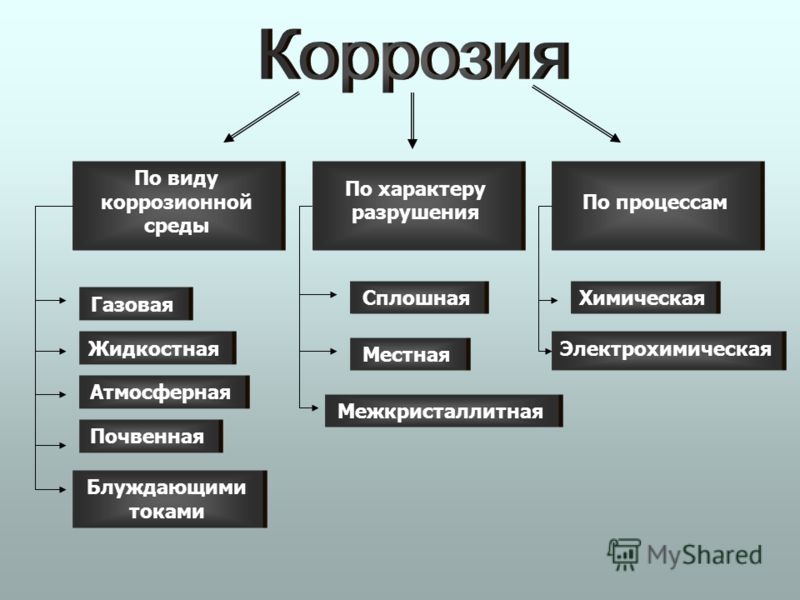 СУЦІЛЬНА КОРОЗІЯ
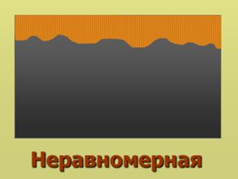 МІСЦЕВА КОРОЗІЯ
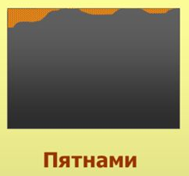 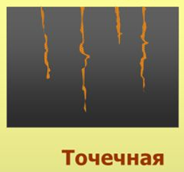 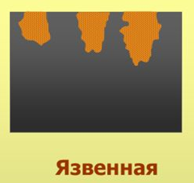 ЗАХИСТ МЕТАЛІВ ВІД КОРОЗІЇ
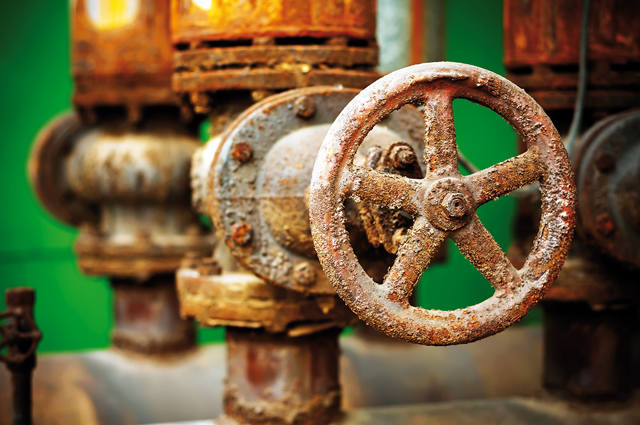 ЗАСТОСУВАННЯ ІНГІБІТОРІВ
Інгібітори – це речовини, що здатні сповільнювати перебіг хімічних процесів, або зупиняти їх. Відомо близько 5 тисяч інгібіторів корозії.
Інгібітори корозії підрозділяються:

• за механізмом своєї дії - на катодні, анодні і змішані;
• по хімічній природі - на неорганічні, органічні і летючі;
• за сферою свого впливу - в кислому, лужному і нейтральному середовищі.

	Дія інгібіторів корозії обумовлено зміною стану поверхні металу внаслідок адсорбції інгібітору або освіти з катіонами металу важкорозчинних сполук. Захисні шари, що створюються інгібіторами корозії, завжди тонший нанесених покрить. Інгібітори корозії можуть діяти двома шляхами: зменшувати площу активної поверхні або змінювати енергію активації корозійного процесу.
НАНЕСЕННЯ ЗАХИСНИХ ПОКРИТТІВ
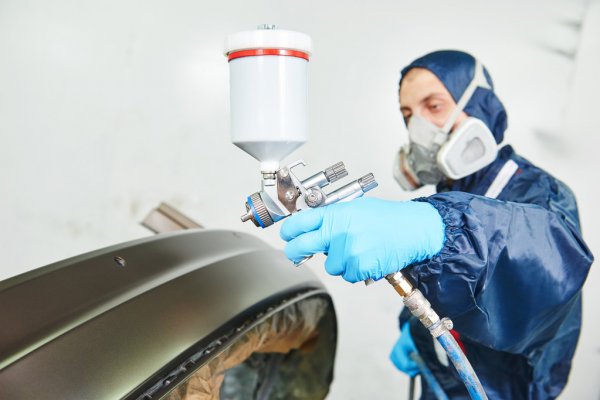 Фарби
Лак
Грунтовка
Смола 
Емаль
Пластмаси
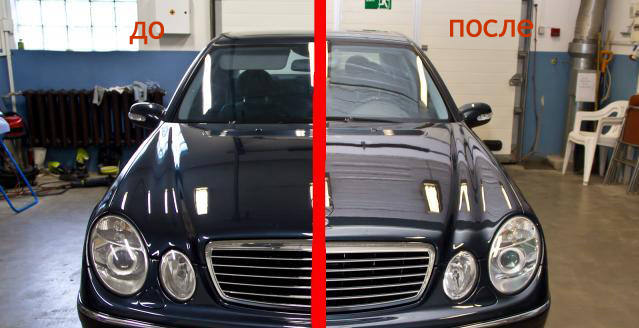 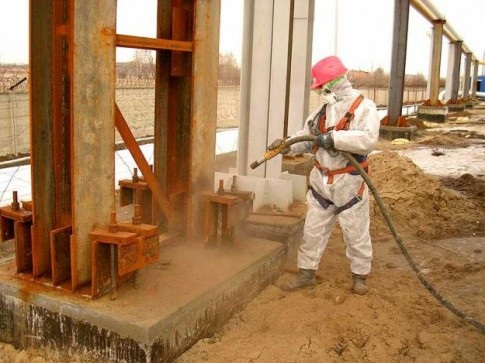 ПОКРИТТЯ АНТИКОРОЗІЙНИМ МЕТАЛОМ
Нікелювання  
Цинкування
Хромування
Позолота
Покриття алюмінієм, міддю тощо
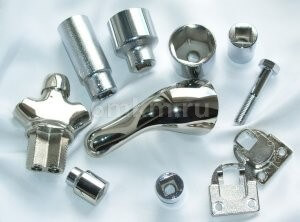 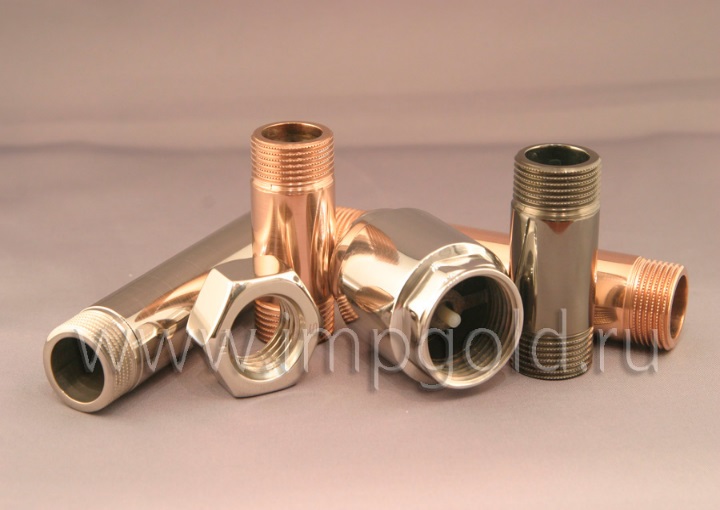 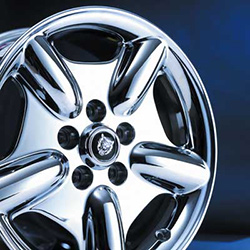 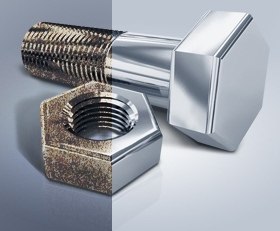 ПРОТЕКТОРНИЙ ЗАХИСТ
Цинк більш активний метал ніж залізо
КАТОДНИЙ ЗАХИСТ ТРУБОПРОВОДІВ ВІД КОРОЗІЇ
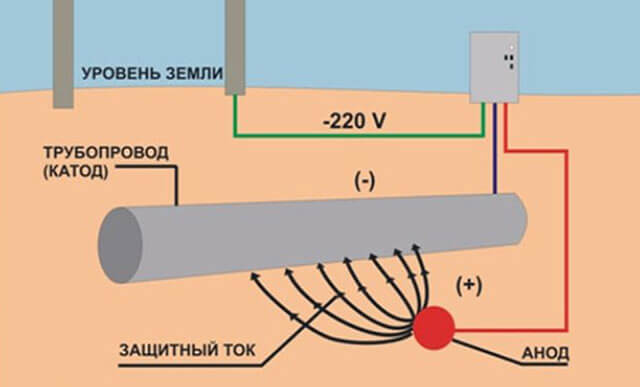 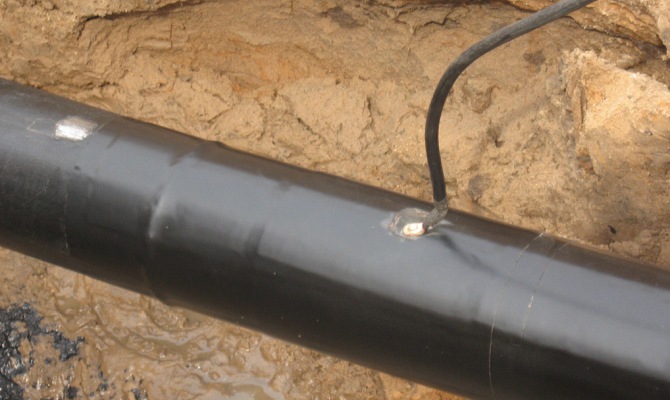 ДЯКУЮ ЗА УВАГУ!